محوریابی بیانات مقام معظم رهبری در دیدار با دانشجویان(1397/3/7)
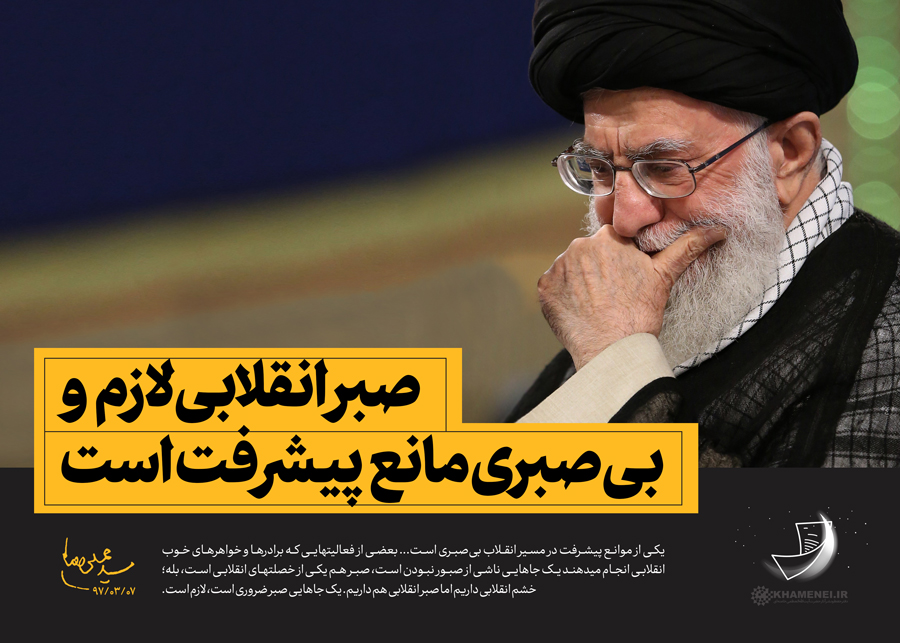 محیط های دانشجویی
برخوردار از
انگیزه های ایمانی و آرمانی
نگاه ها و گرایش های مختلف
احساس هویت اثر گذار
جریان زنده فعال پرتپش
روحیه جوانی
روحیه مطالبه گر
لازمه مدیریت فردا
تکیه به کمک الهی
حفظ انگیزه و حرکت با شور و احساس
حرکت مستمر و خستگی ناپذیر
تزریق عناصر جوان،فعال و مومن به دستگاه ها
پیش روی در صراط مستقیم
تبیین مراحل پنجگانه انقلاب
تمدن اسلامی و انقلابی
انقلاب
نظام انقلابی و اسلامی
دولت انقلابی
جامعه اسلامی و انقلابی
آرمان های انقلاب
شرط تحقق آرمان ها در جامعه
حرکت بلند مدت
زنده بودن و استمرار انقلاب
01
02
04
حرکت و کار برای رسیدن به هدف
آگاهی و هوشیاری
03
عوامل پیشرفت حرکت انقلاب
وجود حکومت و نظام انقلابی
فعال بودن قشرهای اثرگذار (دانشگاهی، حوزوی، دانشمندان، هنرمندان و ...)
حرکت نیروهای جوان
روحیه امید و عزم و برنامه ریزی
موانع درونی پیشرفت
تنبلی
عدم فهم درست مسائل کشور
درست نشناختن محیط
بی‌صبری
سرگرمی به چیزهای گمراه‌کننده
بی‌ارادگی
موانع بیرونی پیشرفت
مردم سالاری جامع را دیکتاتوری معرفی کردن
ضعف‌های مدیریتی را منتسب به نظام کردن
ضعف‌های کوچک را بزرگ معرفی کردن
تزریق ناامیدی و القای ناتوانی
تبیین های دروغ
پیروزی‌ها را شکست معرفی کردن
تحریف حقایق تاریخی
ایجاد موانع عملی (مثل تحریم و کارشکنی‌های گوناگون)
انقلابیگری چه چیزی هست؟
انقلابیگری چه چیزی نیست؟
ضروریات حرکت دانشجویی انقلابی